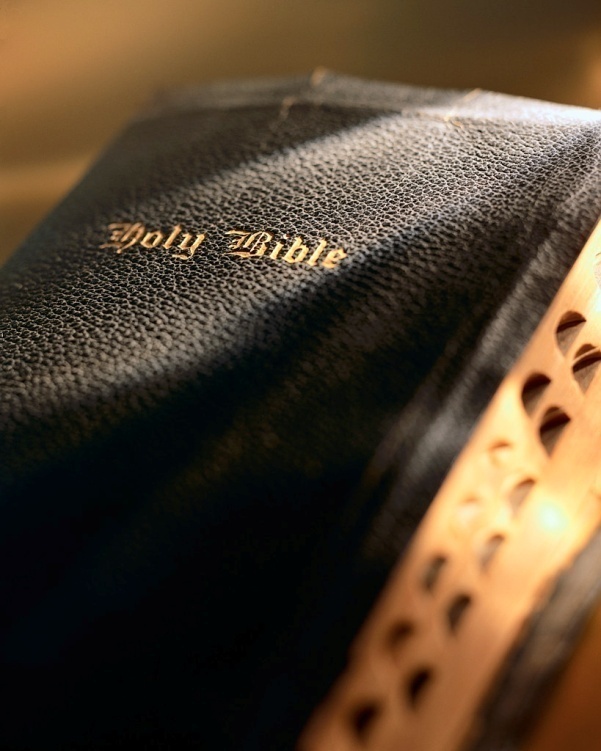 Introduction
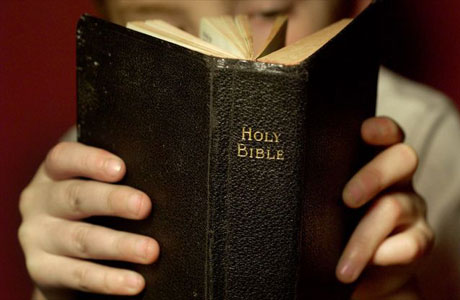 Do you like studying the Old Testament?  Do you see the value?
“A page of history is worth a pound of logic.” Oliver Wendell Holmes, Jr.
“Those who don’t learn from history are doomed to repeat it.”  Rom. 15:4; 1 Cor. 10:11
3,000 year old admonitions that remain valuable even today!  1 Chr. 28:9
“As for you, my son Solomon, know the God of your father, and serve Him with a loyal heart and with a willing mind; for the LORD searches all hearts and understands all the intent of the thoughts.  If you seek Him, He will be found by you; but if you forsake Him, He will cast you off forever.”
1 Chronicles 28:9
2
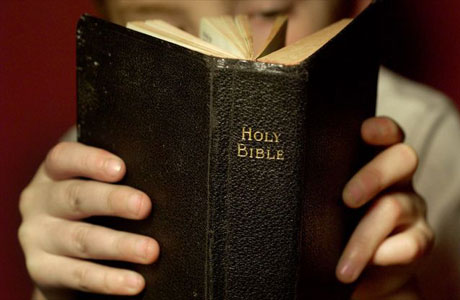 Ancient Admonitions Applicable Today1 Chronicles 28:9
Know God
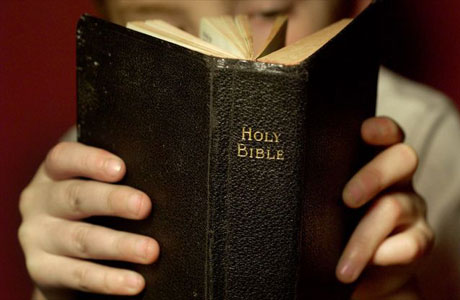 “know the God of your father”
Greeks had multiple words for “know”:
gnosis = knowledge (‘I know fire is hot.’)
epignosis = precise knowledge, understanding through intimate participation:  2 Pet. 1:3, 8
To really “know” God requires both:  2 Pet. 1:5
Many are like the Gentiles described in Romans 1:  Rom. 1:19-21, 28; Psa. 19:1-3; 139:14
Ancient Admonitions Applicable Today
4
Know God
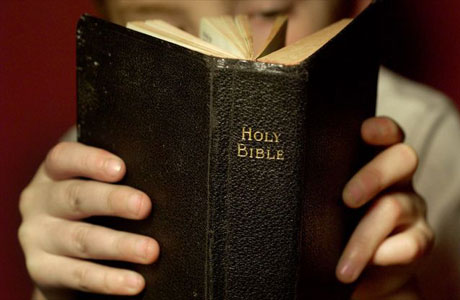 How do we know if we “know” God?
We must believe two things:  Heb. 11:6
We must keep His commandments:  2 Jn. 2:3-5
Are you living a lie?  1 Jn. 2:4; Titus 1:16
Living a lie is easy, even for Christians, but it carries dire consequences:  1 Jn. 1:8-10; 2 Thess. 1:7-9
Ancient Admonitions Applicable Today
5
Serve God
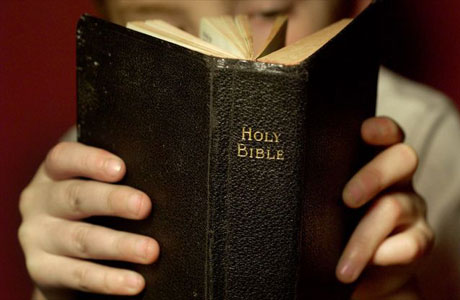 David said “serve Him”
Service involves respect and obedience:  Prov. 9:10; 1:7
“with a loyal heart”:  Matt. 6:24; 4:10; Eph. 6:6; Jas. 4:4; 1:8
“with a willing mind”:  Mal. 1:13; Psa. 122:1; 119:103; 1 Jn. 5:3; Gal. 6:9
How is your service?  1 Cor. 13:5; Mk. 12:30; Jn. 14:15
Ancient Admonitions Applicable Today
6
Remember the Lord Searches Your Heart
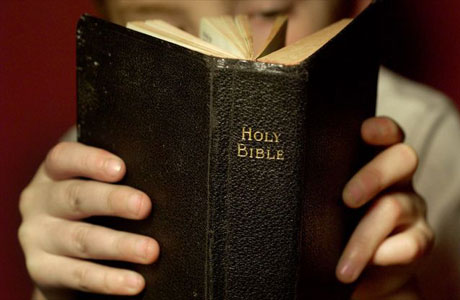 Previous admonitions predicated on this one.
We need to realize how the Lord really views us:  1 Sam. 16:7
We are what we think:  Psa. 23:7; Matt. 15:19-20; Prov. 4:23
God knows every thought and intent of our heart:  Psa. 139:1-6; Heb. 4:12-13; Jer. 17:10; Rom. 2:16
Are you ready for your secrets to be made known?  1 Cor. 4:5; Lk. 12:1-3
Ancient Admonitions Applicable Today
7
Seek the Lord
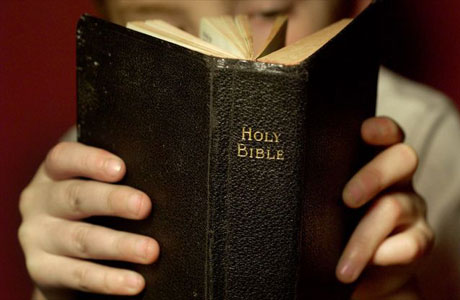 The only logical response since God knows our hearts is to “seek Him.”
David said if we seek the Lord, “He will be found by you.”  Acts 15:16-17
God is not far from any man and can be found if we search:  Acts 17:26-27; Rom. 1:20; Jer. 29:13; Lk. 8:15; Acts 17:11-12a; Matt. 6:33; 5:6
Eternal life is not an accident:  Heb. 11:6
What is your search in life?  Rom. 2:7-10
Ancient Admonitions Applicable Today
8
If You Forsake the Lord He Will Cast You Off
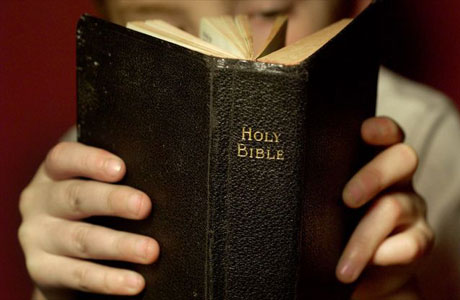 David warns of the seriousness of heeding the previous admonitions.
Can you imagine the utter terror if you hear these words from Jesus on the day of judgment:  Matt. 7:23; 25:41
“Forsake” means to give up, renounce, leave; which many do:  Jas. 4:4; 2 Pet. 2:20-22; Rom. 8:6-8; Gal. 1:6; 3:1; 2 Tim. 4:1-4; Rev. 3:16; Mal. 1:13; Rom.  12:11
Ancient Admonitions Applicable Today
9
If You Forsake the Lord He Will Cast You Off
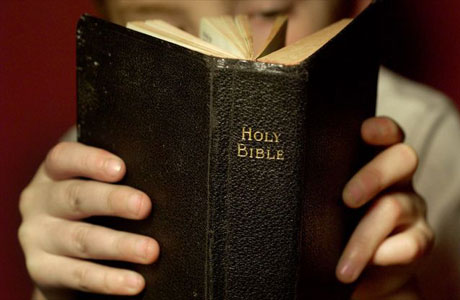 Do God’s will and He will never forsake you:  Heb. 13:5; Isa. 41:10
Be firm in our determination to remain faithful:  Heb. 3:6; 10:35-39
If we “forsake the Lord” He will cast us off forever:  Rev. 14:11; Matt. 22:13; Rev. 20:15
Ancient Admonitions Applicable Today
10
Conclusion
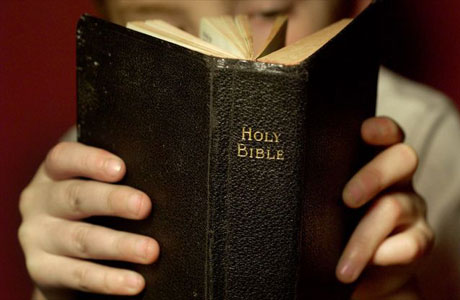 Do you think David gave his son good advice?
Is “A page of history worth a pound of logic?”
Will the Lord cast you off forever?  2 Thess. 1:7-10
The day of salvation is now !  2 Cor. 6:2
11